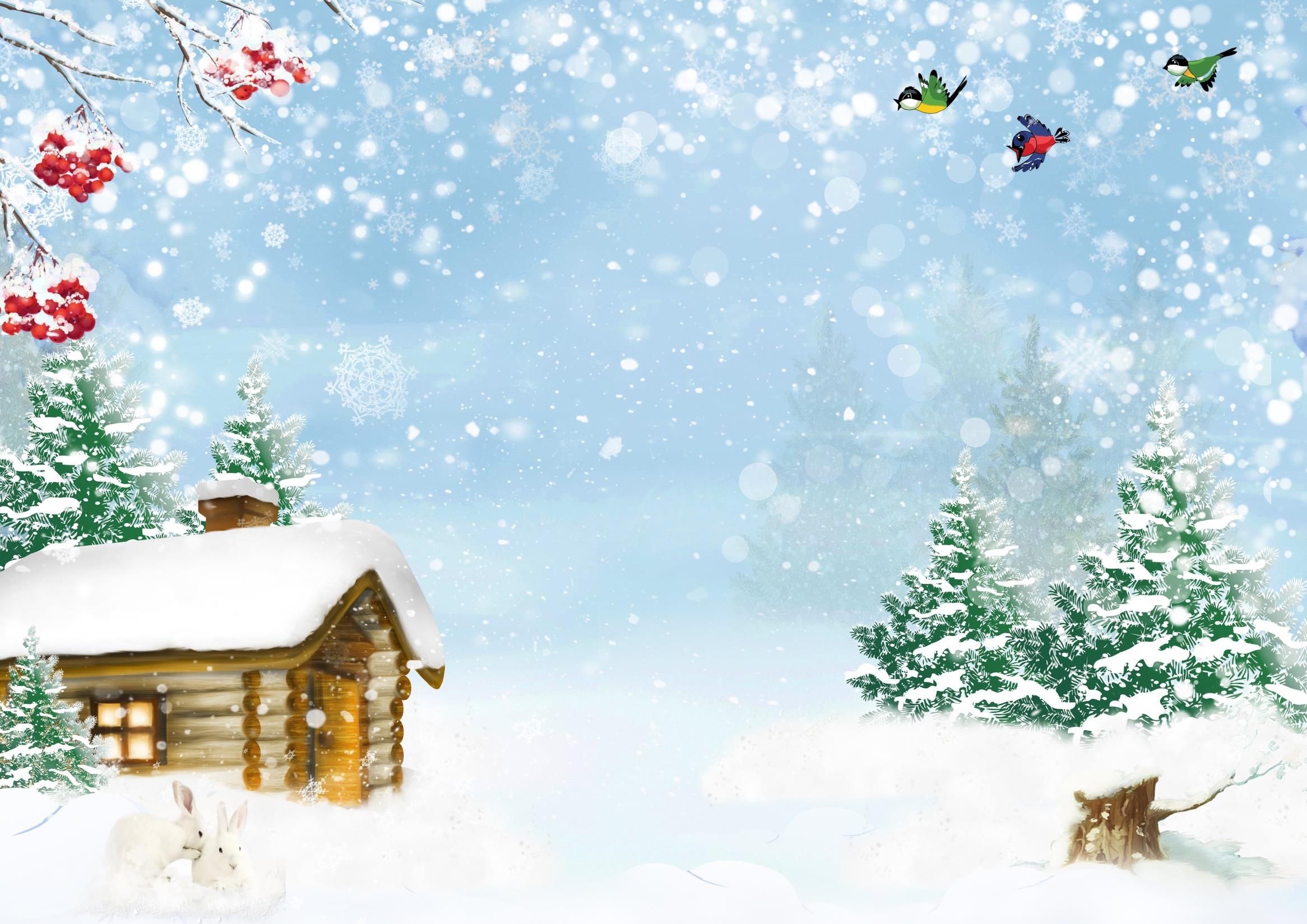 Муниципальное автономное дошкольное образовательное учреждение детский сад №10 «Солнышко»
Краткосрочный проект
 во второй группе раннего развития №9
«Зимушка-зима»
Воспитатели: 
Чувашева Ирина Сергеевна
Реченко Лада Игоревна
2021
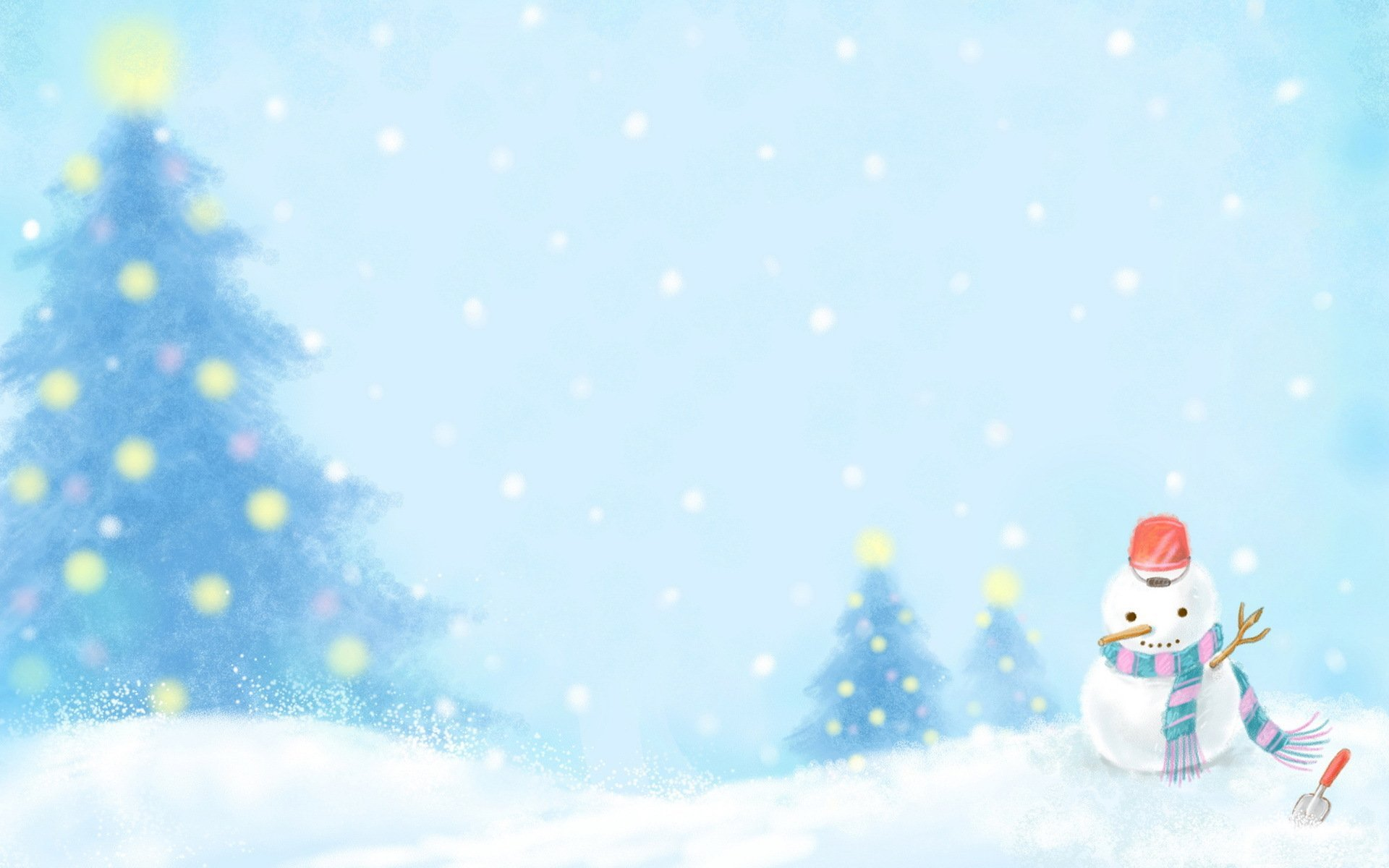 Паспорт проекта:
Цель проекта: 
Формирование представлений  о зиме как о времени года, о зимних праздниках и забавах. Развитие познавательных, исследовательских и творческих способностей  детей в процессе реализации проекта «Зимушка – зима»
Задачи проекта:
Воспитывать любовь к русской зиме.
Развивать мелкую моторику рук.
Развивать художественное творчество детей.
Дать детям представление о зиме, о её признаках, о сезонных изменениях в природе, связанных с зимним периодом.
Расширять знания детей о жизни птиц (перелётных и зимующих), животных в зимнее время года;
Учить изображать зимнюю природу, пользоваться разными  изобразительными материалами, рисовать нетрадиционными техниками;
Обогатить и активизировать словарь детей по теме проекта;
Создавать условия для совместной творческой деятельности (ребенок, родитель, воспитатель);
Воспитывать  бережное отношение к природе, желание заботится о птицах и животных;
Воспитывать у детей умение любоваться зимней природой, чувствовать ее красоту.
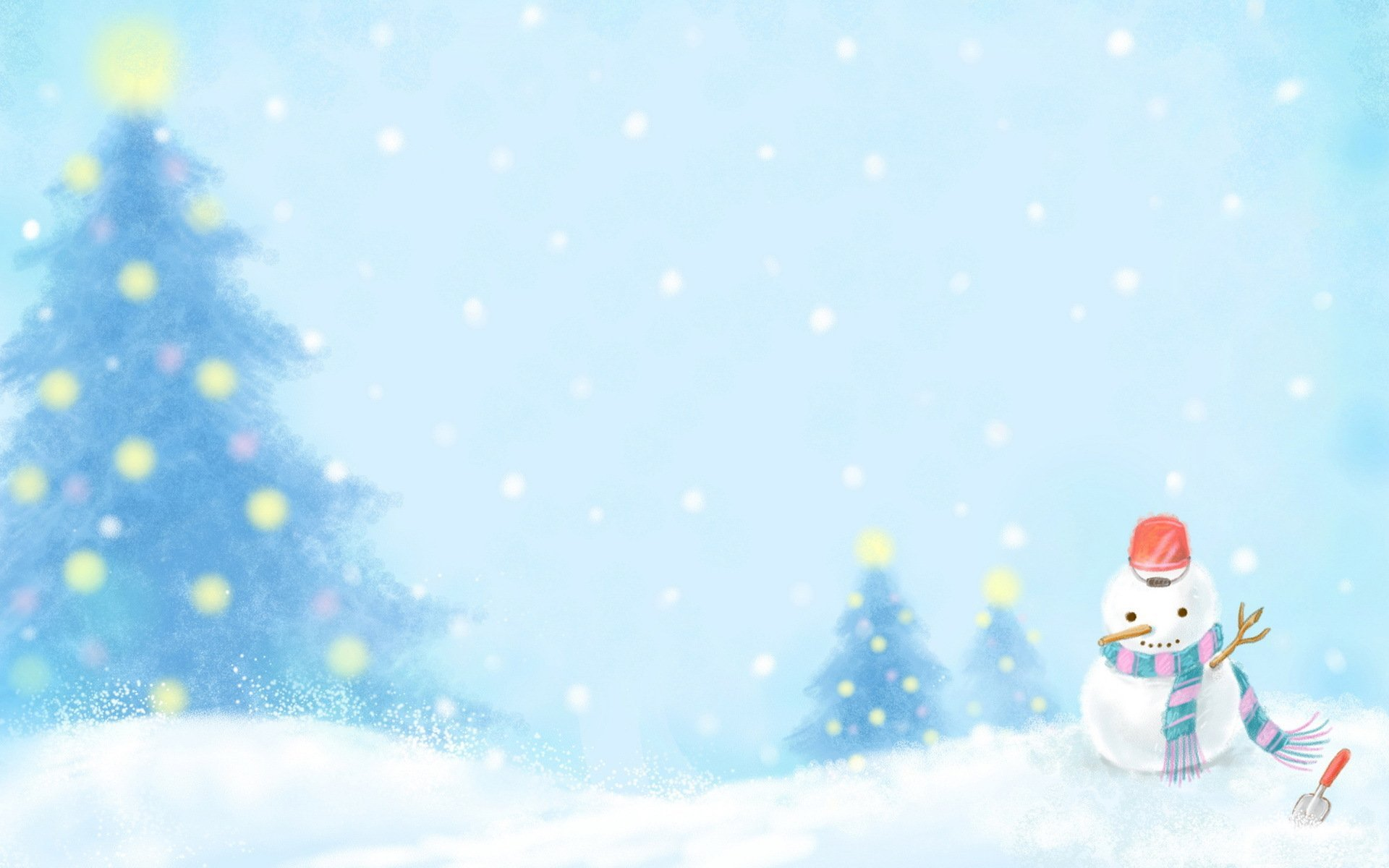 Вид проекта: Познавательно - творческий.
Продолжительность: Краткосрочный (Декабрь)
Участники проекта: воспитатели, дети младшей группы, родители.
Актуальность: 
Дети раннего возраста, сталкиваясь с зимой впервые, испытывают колоссальный восторг, не задумываясь о природе в целом.
Мы считаем, что у детей не достаточно сформированы представление о зиме, о природе, о чувствах любви и бережного отношения к ней, об умении любоваться красотами природы.
Воспитание бережного отношение к живой и неживой природе возможно тогда, когда дети получат элементарные представления о ней.
Исходя из этого,  я предполагаю, что данный проект позволяет в условиях образовательного процесса в ДОУ расширить, обогатить, систематизировать и творчески применить знания детей о сезонных изменениях в зимнее время года. А так же расширить знания детей о зимних развлечениях.
Зимняя атмосфера по-настоящему волшебная, каждое событие дети воспринимают как чудо: идет снег, пестрый красивый снегирь сидит на ветке, морозный узор на стекле, свежий запах ели и мороза, а этот яркий блеск мишуры и игрушек на елке…Всё это радует и завораживает.
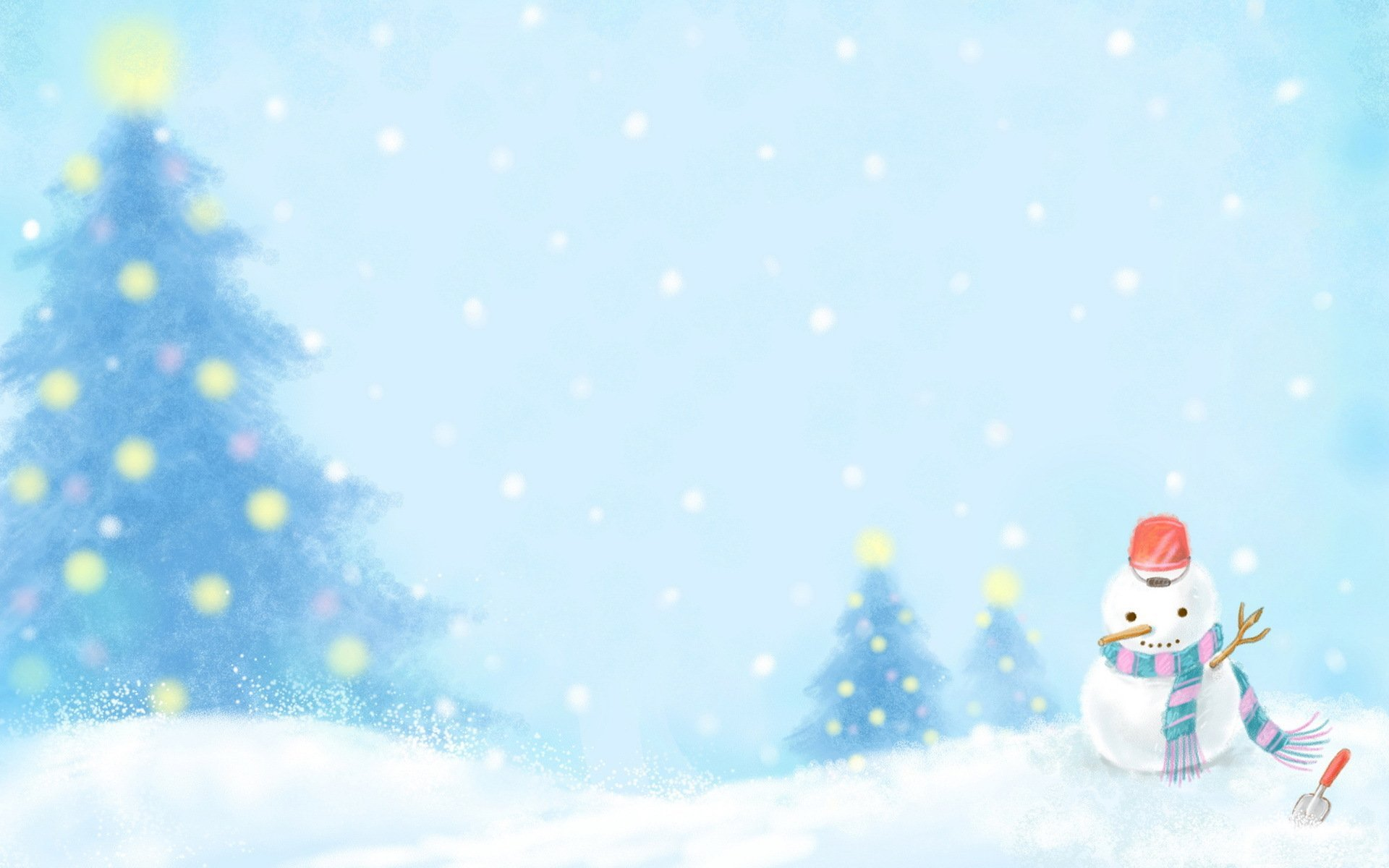 План реализации проекта:
I этап:  подготовительный
Определение уровня знаний у детей по теме «Зима пришла»
Создание необходимых условий для реализации проекта
Перспективное планирование проекта
Подбор необходимой литературы по данной теме
Наглядный иллюстративный материал по теме проекта; картины, иллюстрации, репродукции картин с зимними пейзажами;
Подбор пословиц, поговорок, загадок о зиме;
Альбом для рассматривания «Зима»;
Приготовление материалов для художественного творчества;
Подбор аудиозаписей;
Подбор дидактических игр;
Сотрудничество с родителями :
Оформление папки - передвижки для родителей «Зима пришла»
Консультации для родителей по теме проекта.
Предложить родителям сделать совместно поделку к Новому Году
Посмотреть мультфильмы с зимней тематикой
Совместно с родителями на прогулке повесить кормушки и покормить птиц
Игры: 
Дидактическая игра «Варежки»
Дидактическая игра «Новогодние игрушки»
Дидактическая игра «Одень куклу на прогулку»
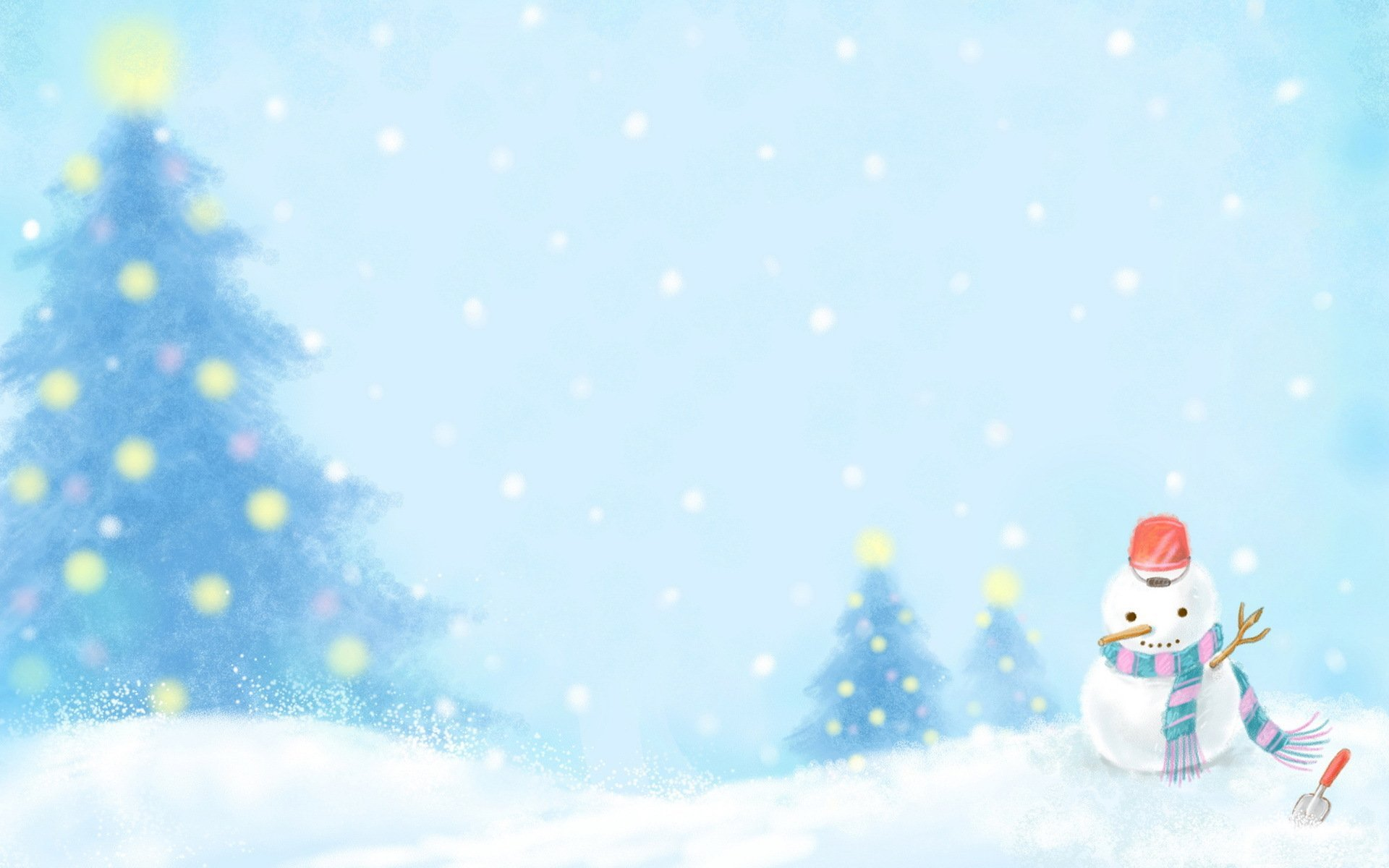 Планирование совместной образовательной деятельности:
Рисование по теме «Зимушка-Зима»
Чтение художественной литературы, в которой говорится о зиме
Беседы «Что такое снег», «Как живут птицы зимой»
Рассматривание иллюстраций по теме «Зимушка-зима»
Лепка елочных украшений
II  этап:  Основной этап
III этап: Заключительный
Речевое творчество детей
Выставка: продукты детской творческой деятельности (рисунки, коллажи)
Совместные работы детей и родителей (поделки)
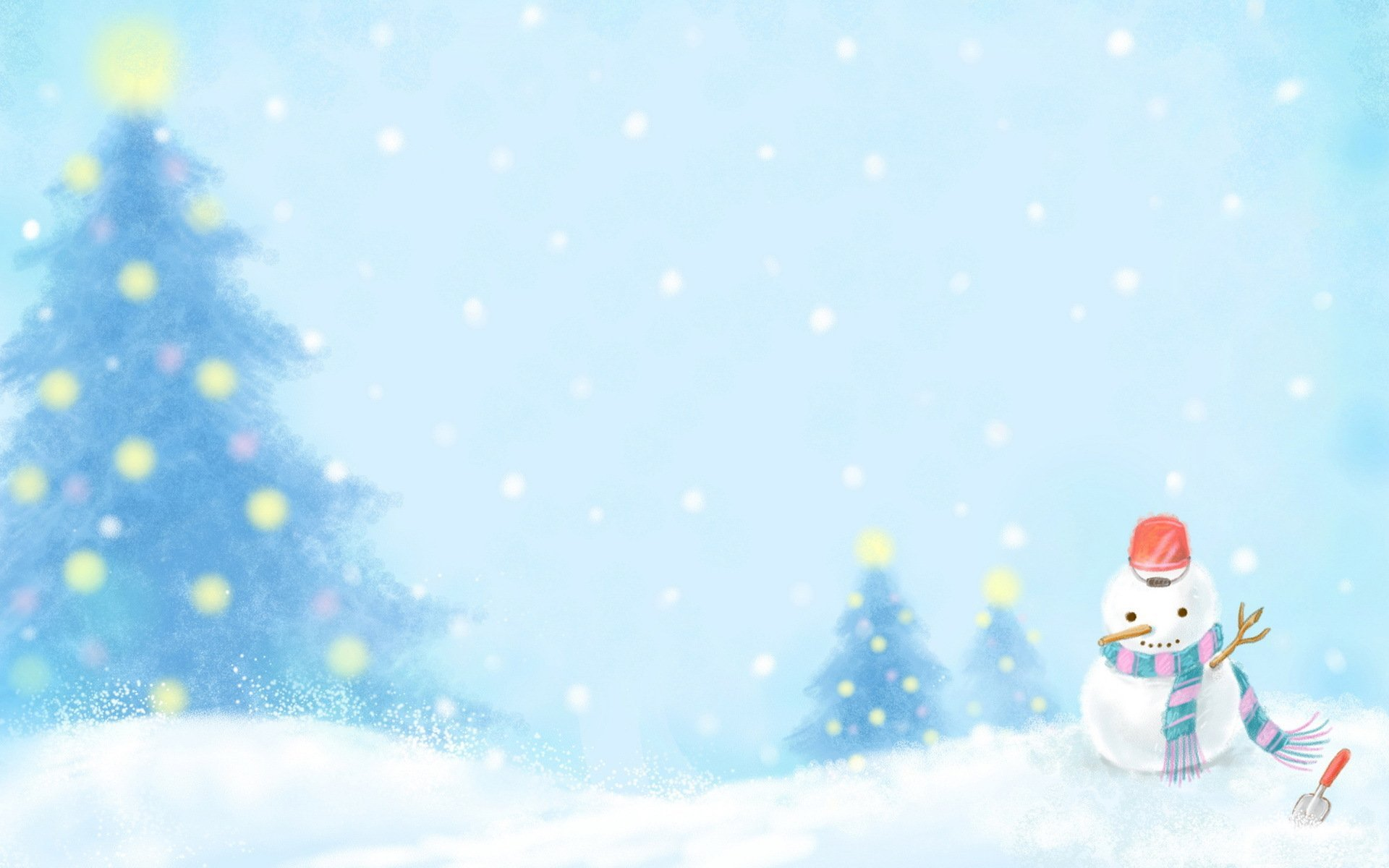 Наши занятия
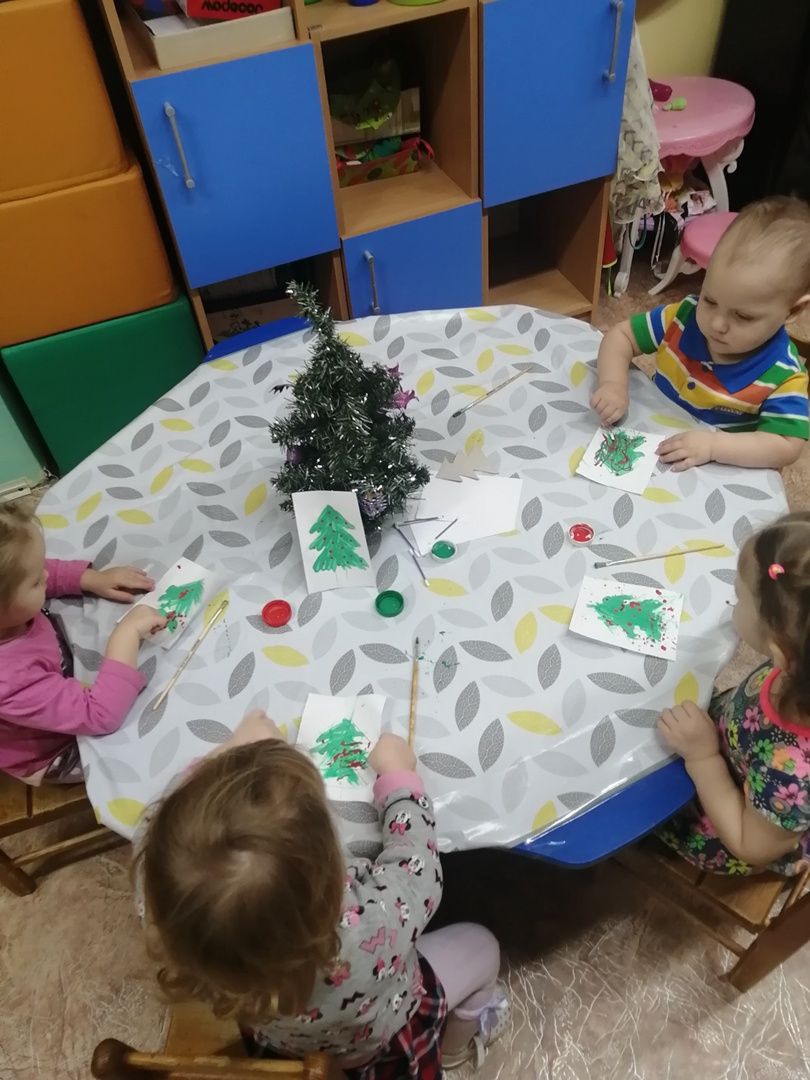 Лепим украшение для ёлочки «Конфетка»
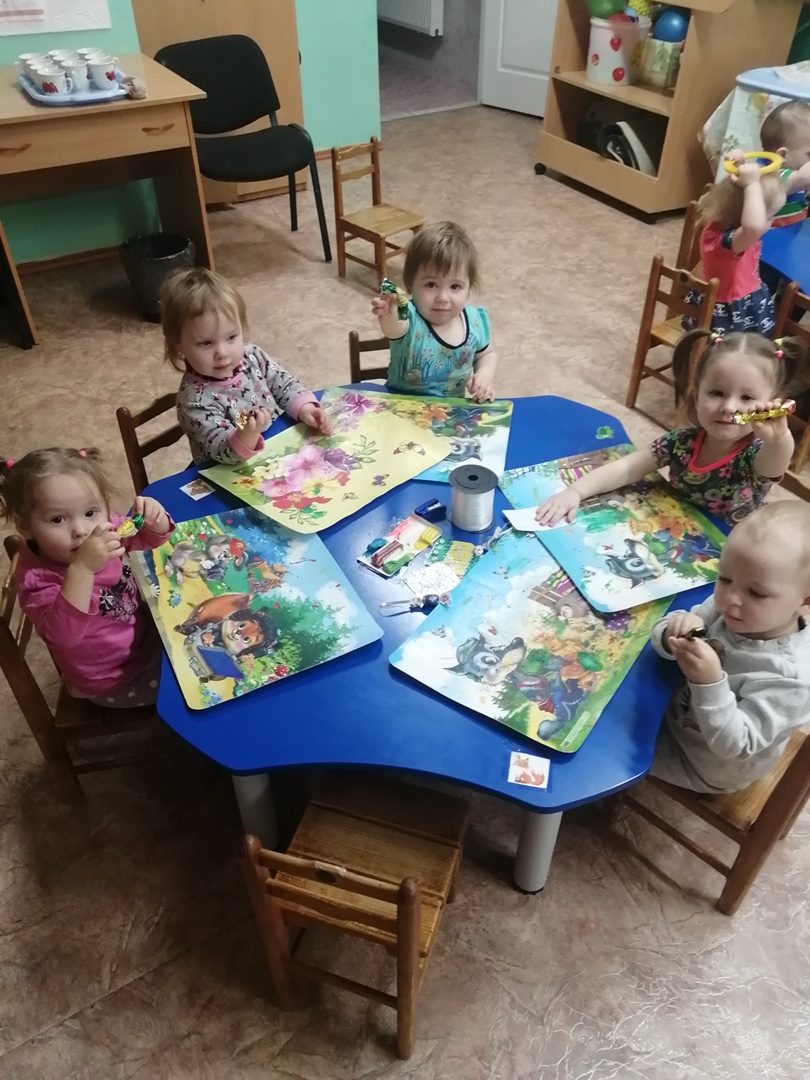 Рисуем нашу Ёлочку
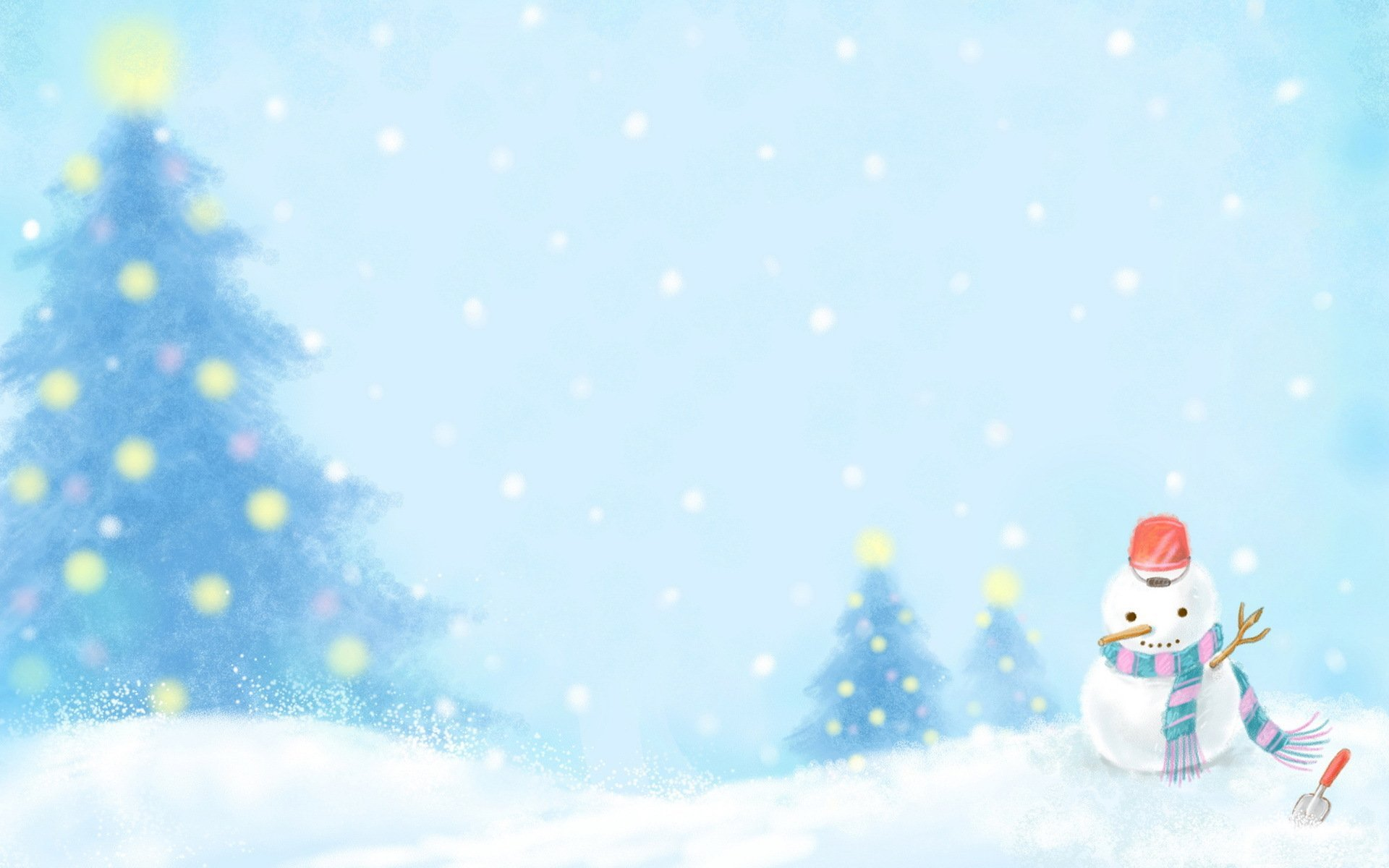 Украшаем нашу Новогоднюю ёлочку слепленными своими руками конфетками
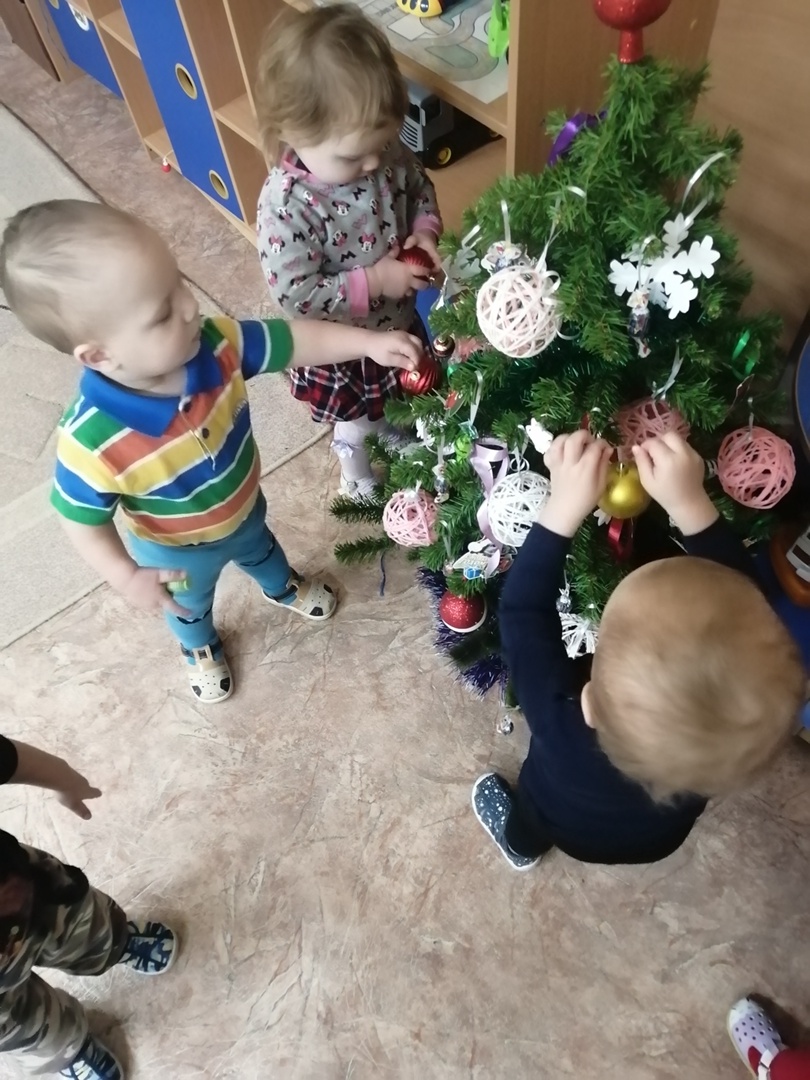 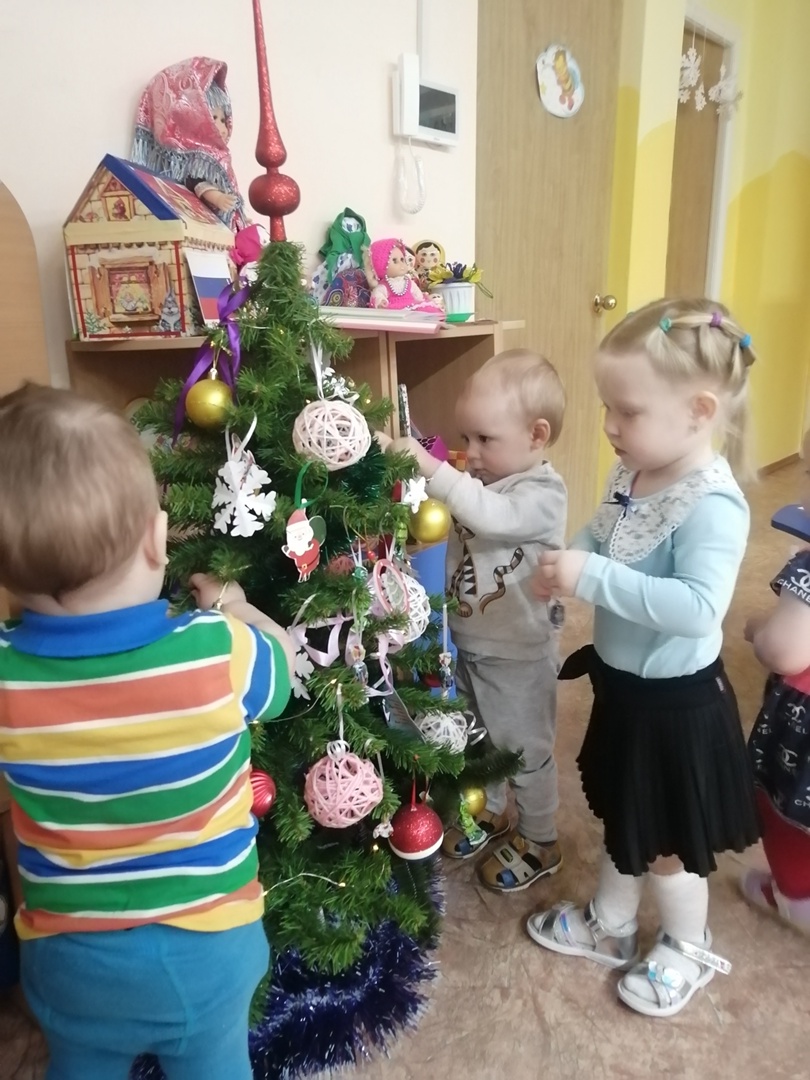 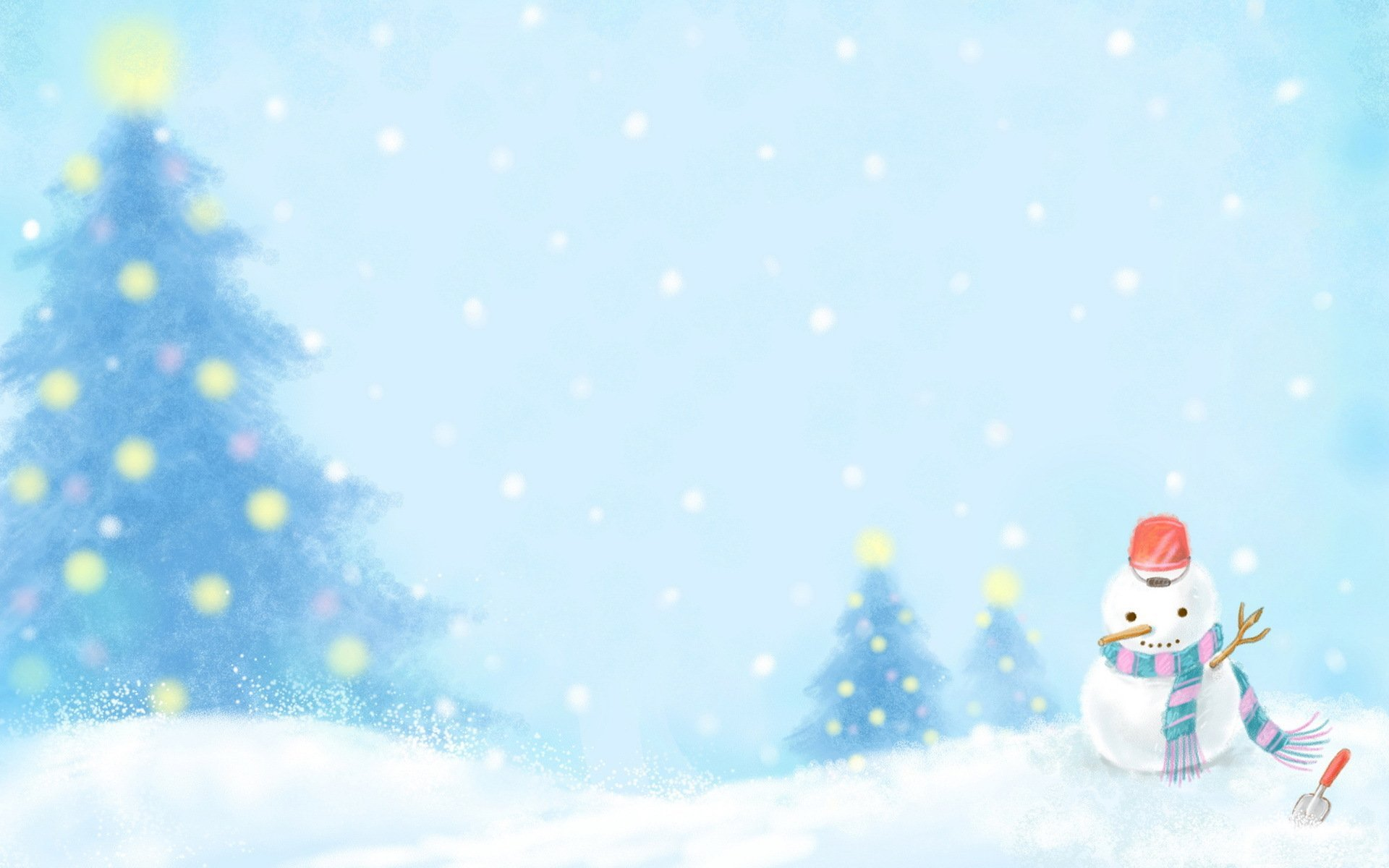 Беседа о птицах и помощи птицам в зимнее время
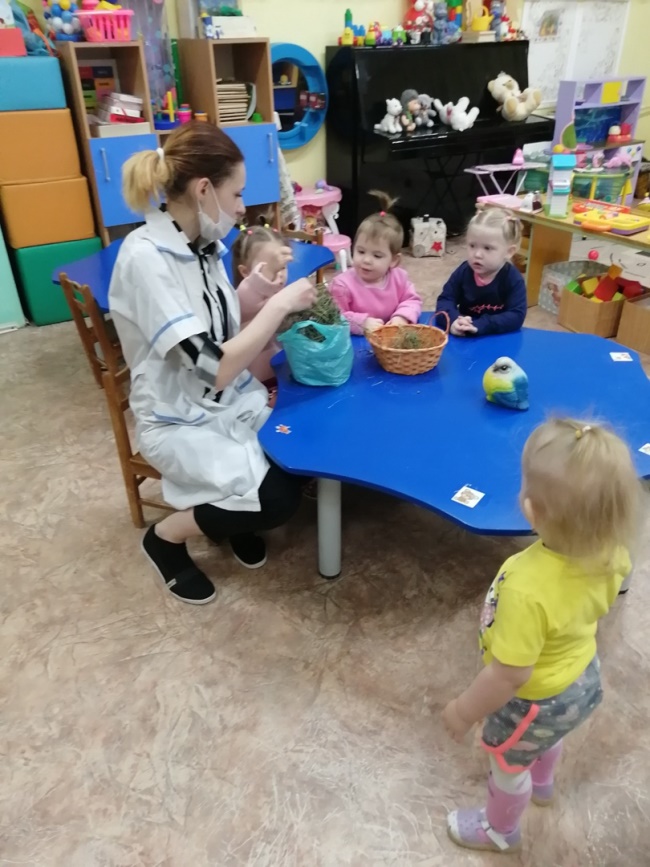 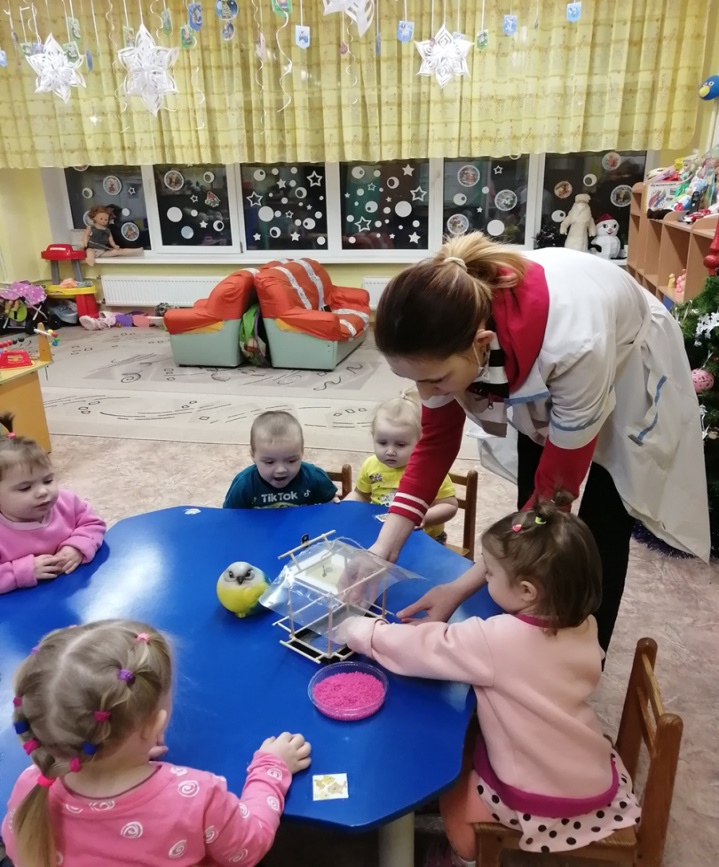 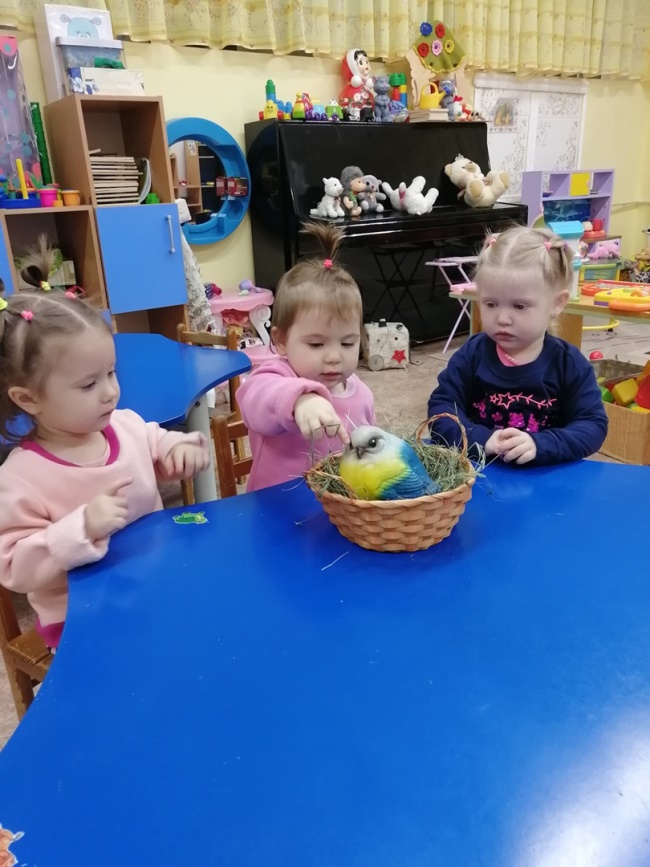 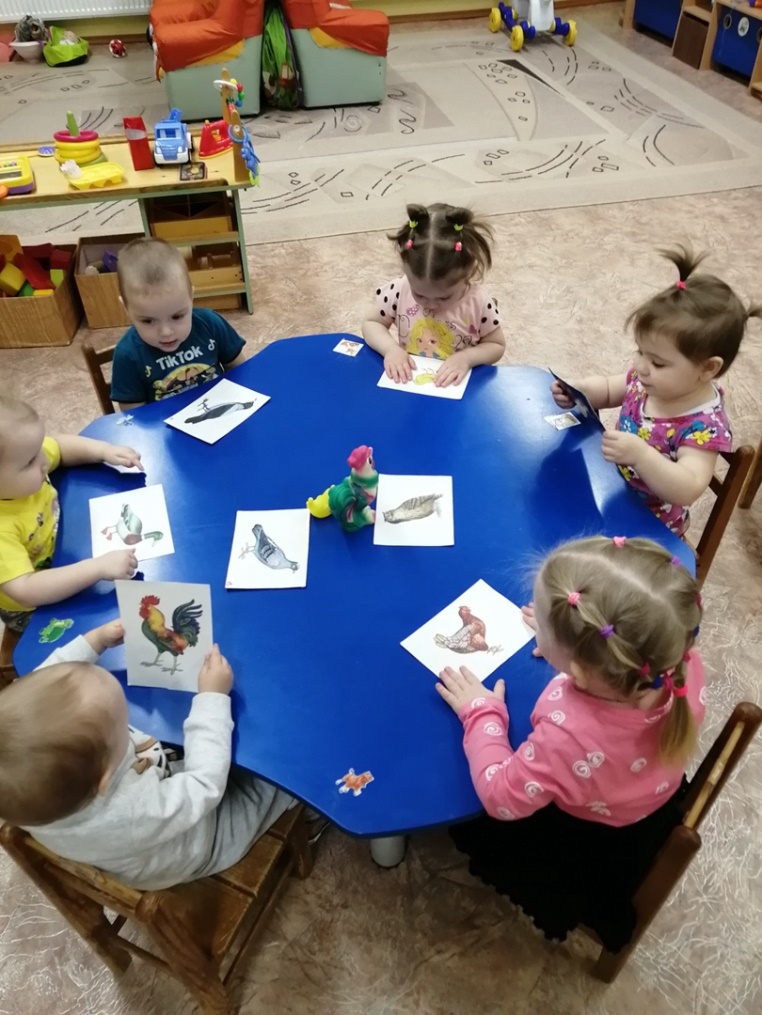 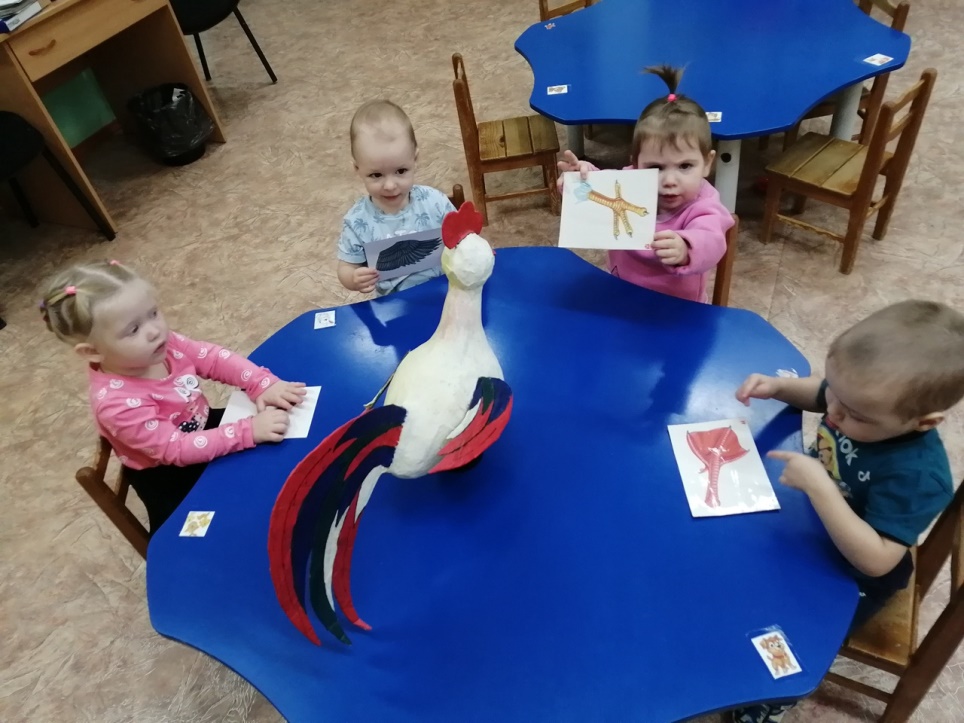 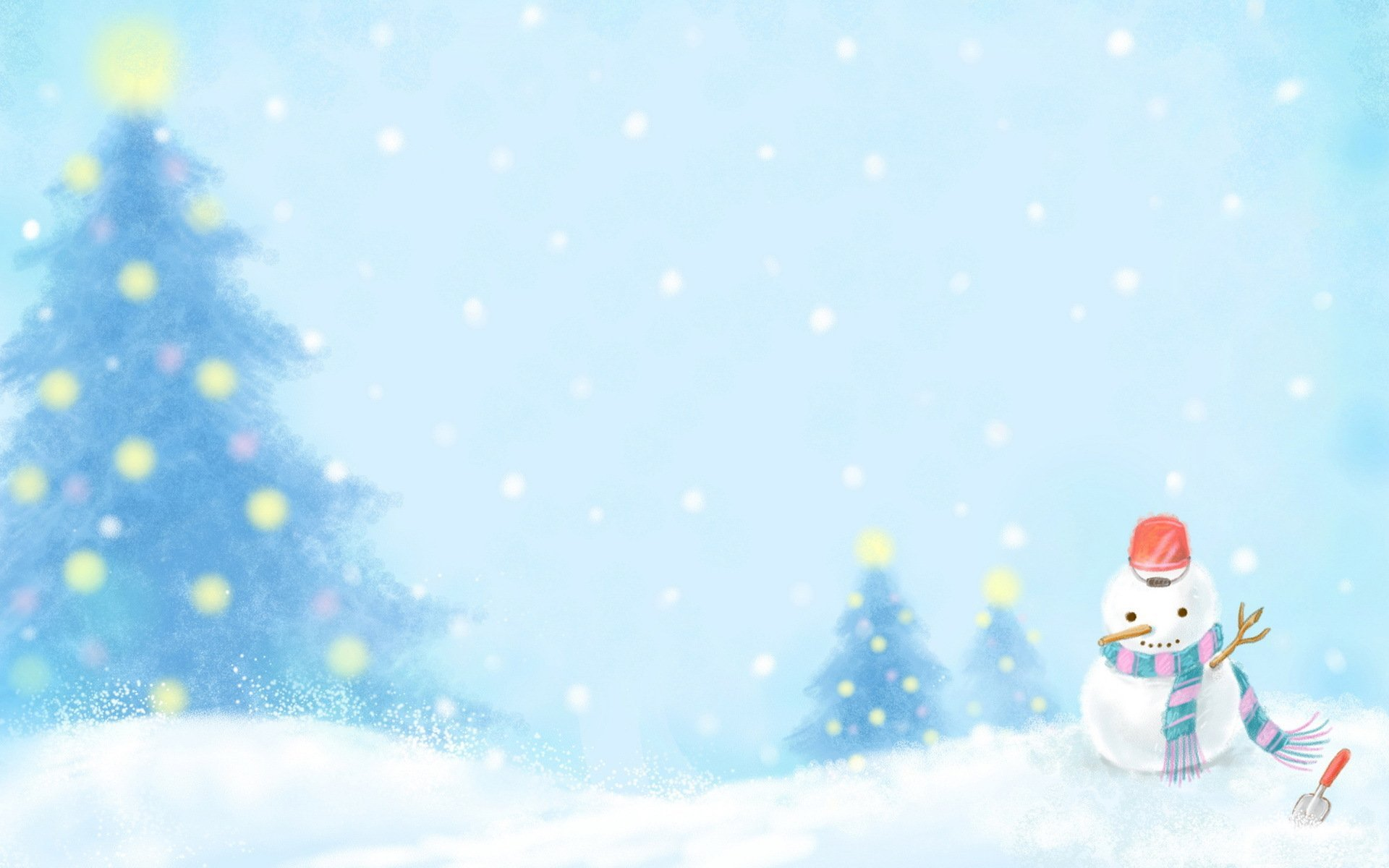 Беседа о птицах и помощи птицам в зимнее время
Делаем кормушки
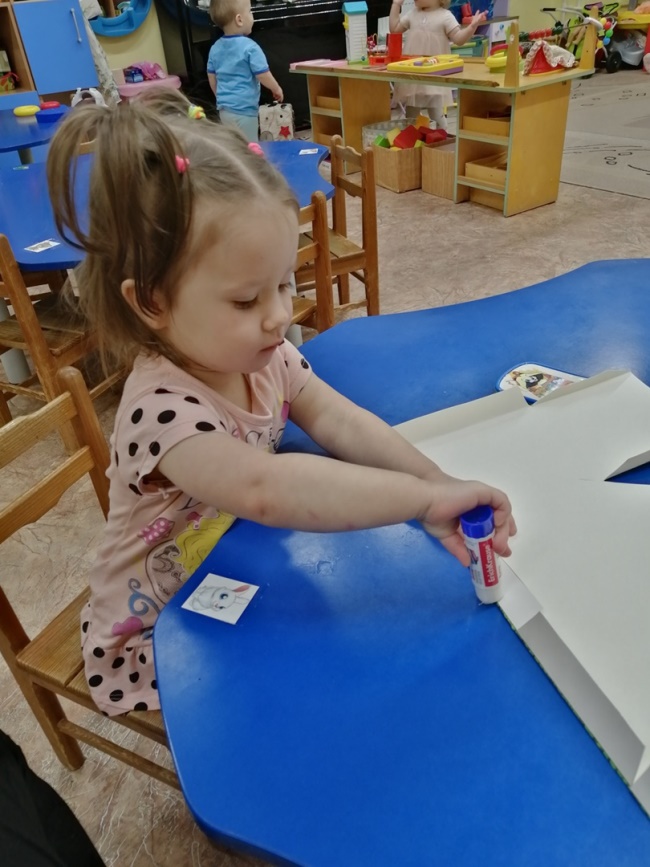 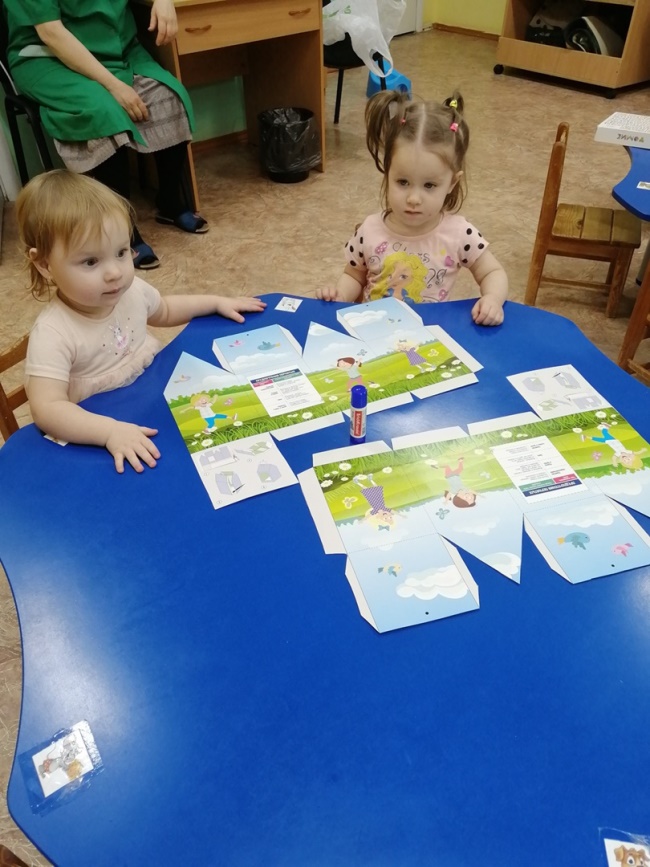 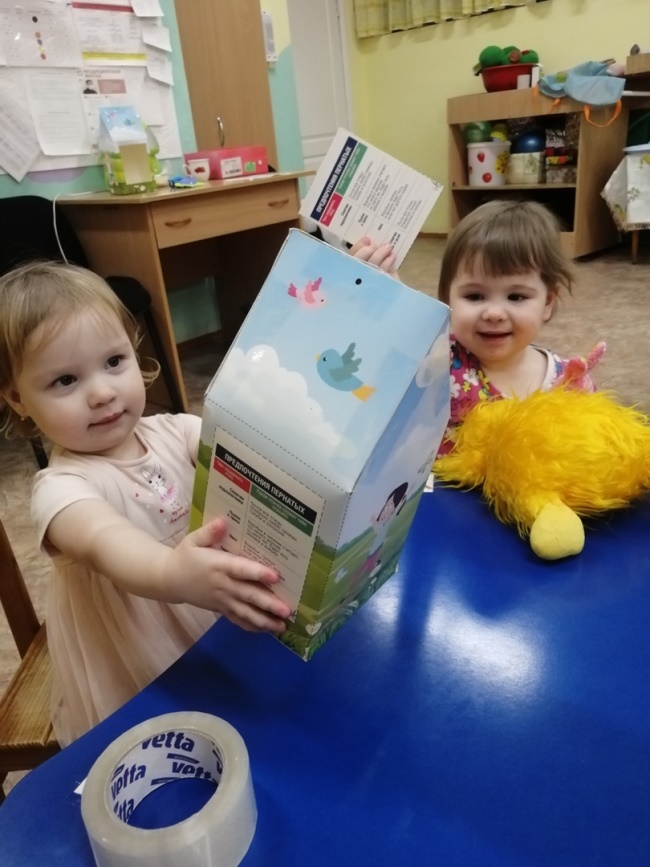 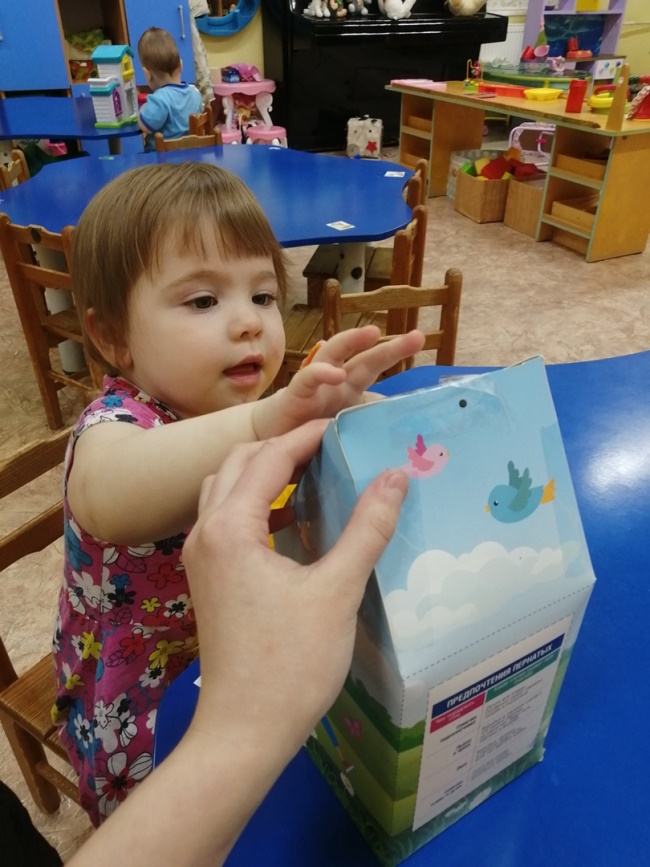 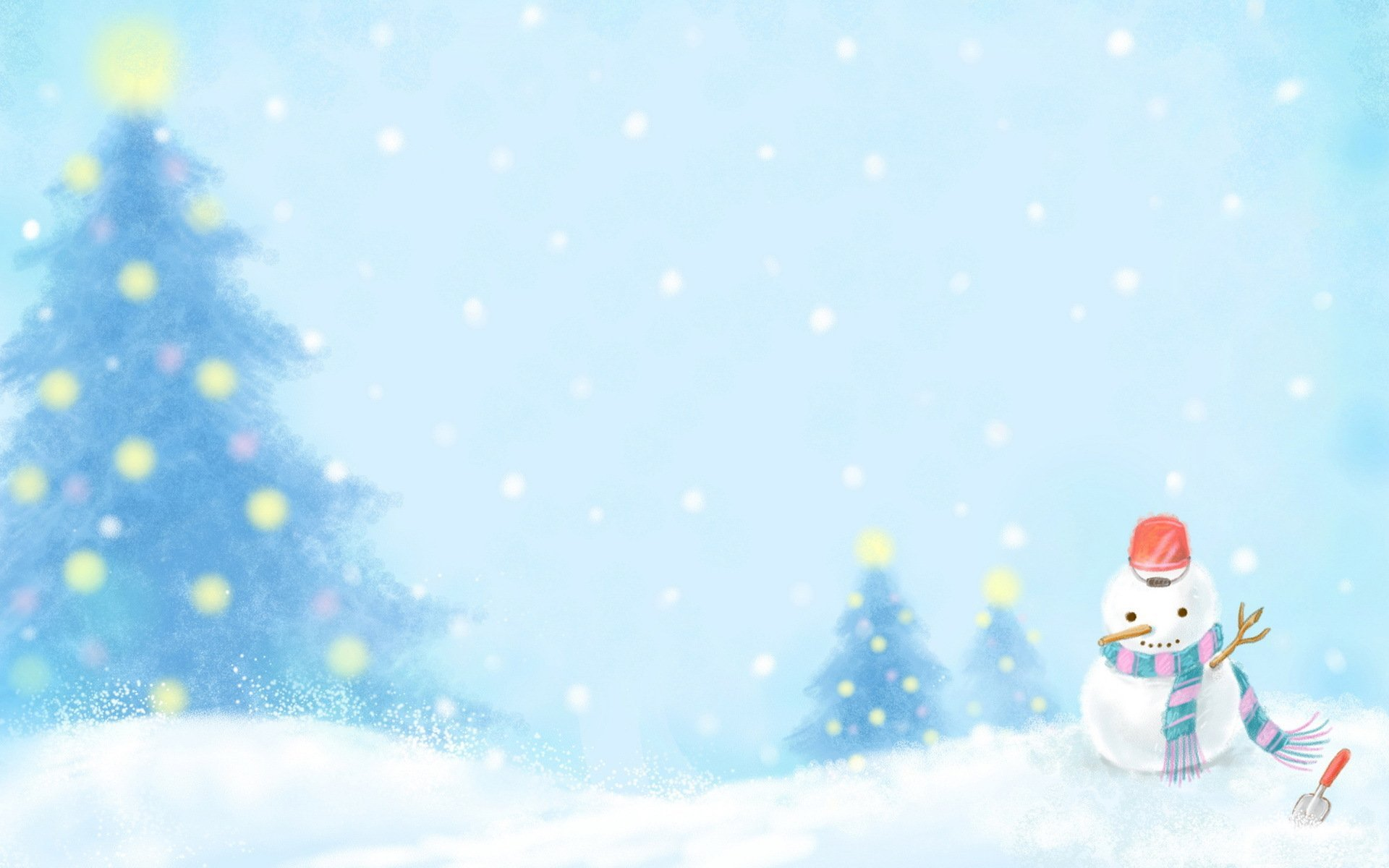 Наши наблюдения и прогулки
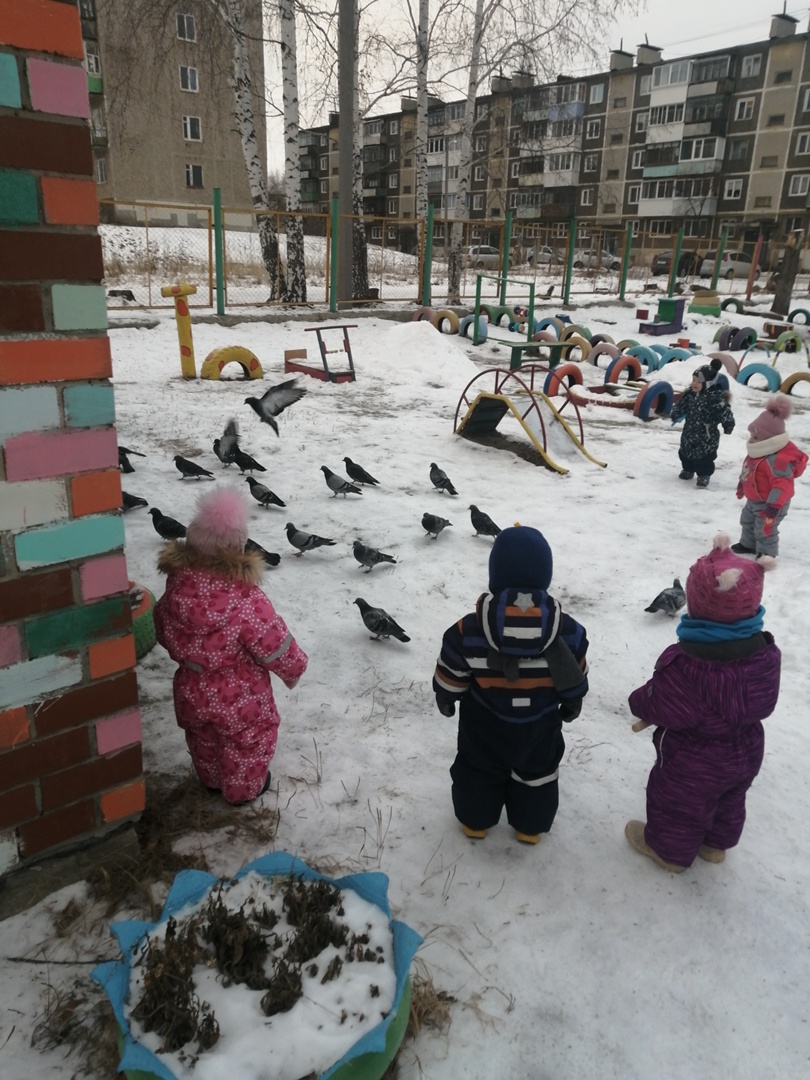 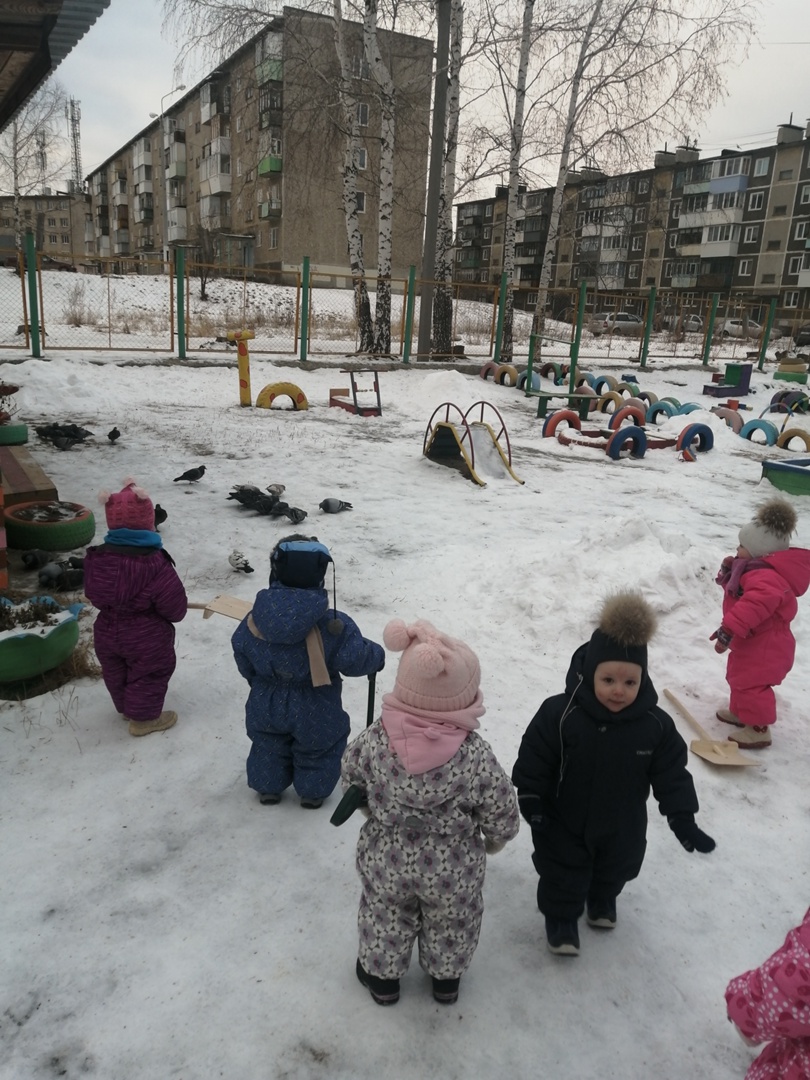 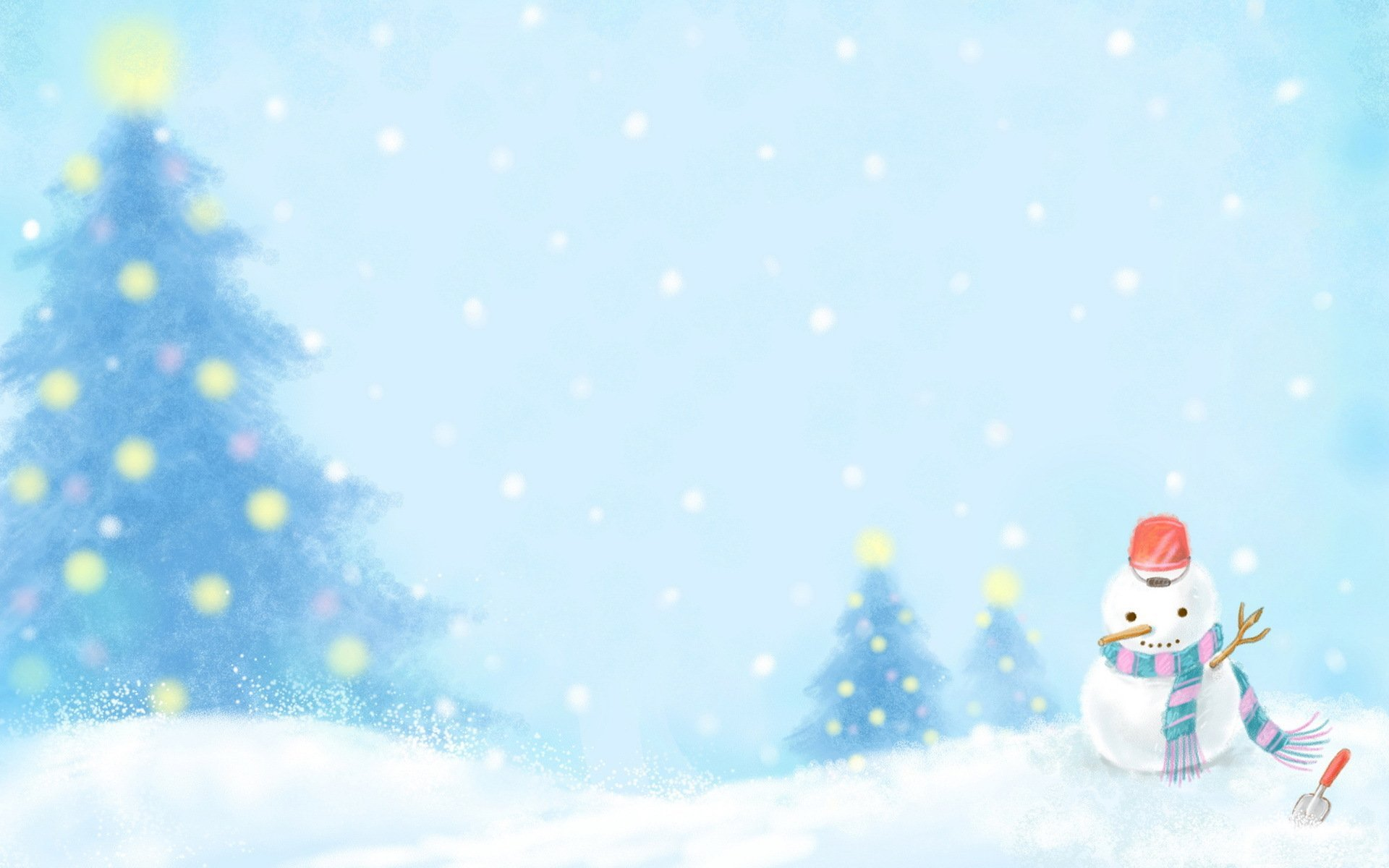 Прогулка с участием родителей. Вешаем кормушки и наполняем их кормом
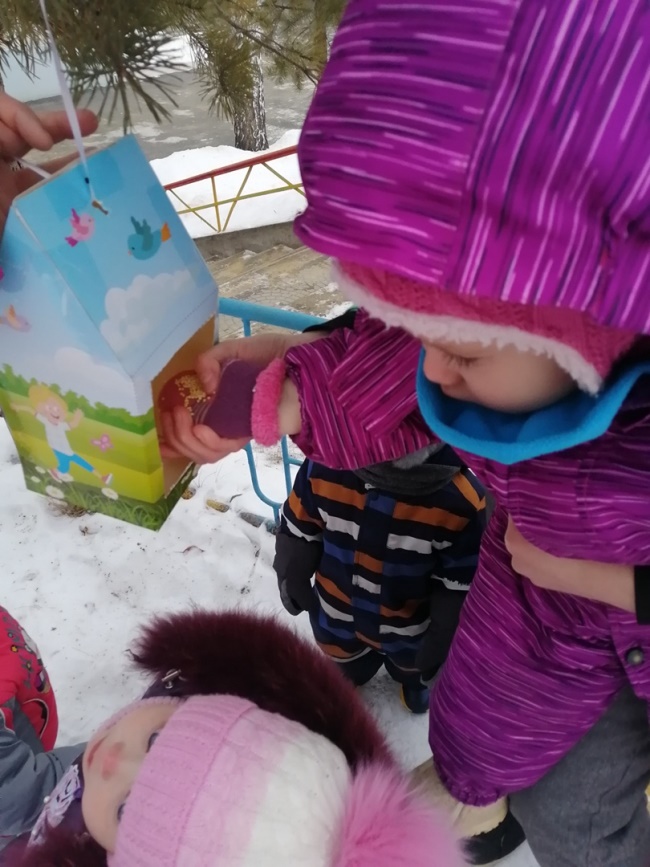 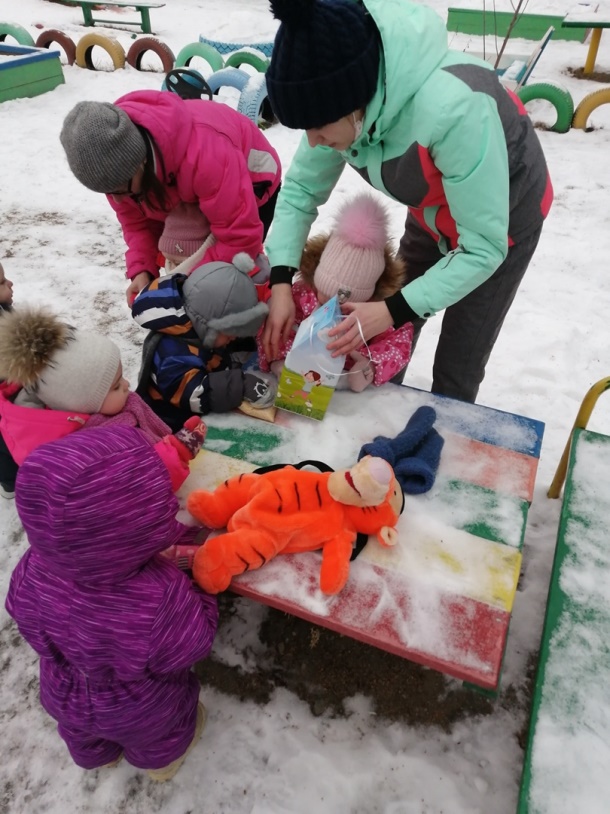 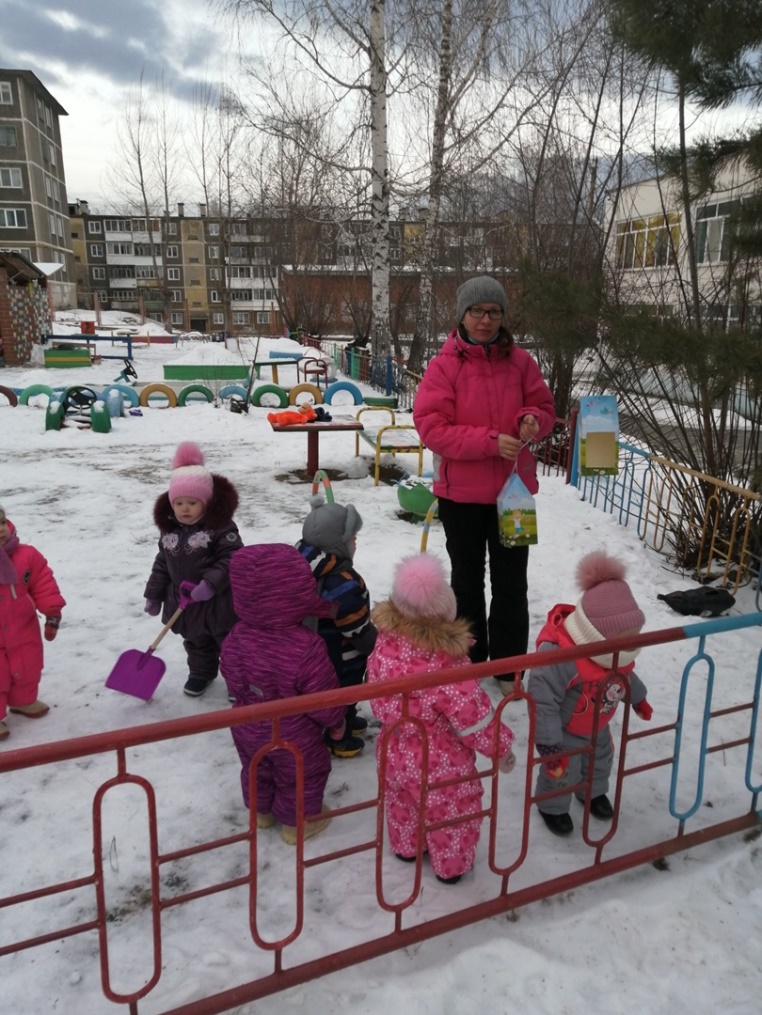 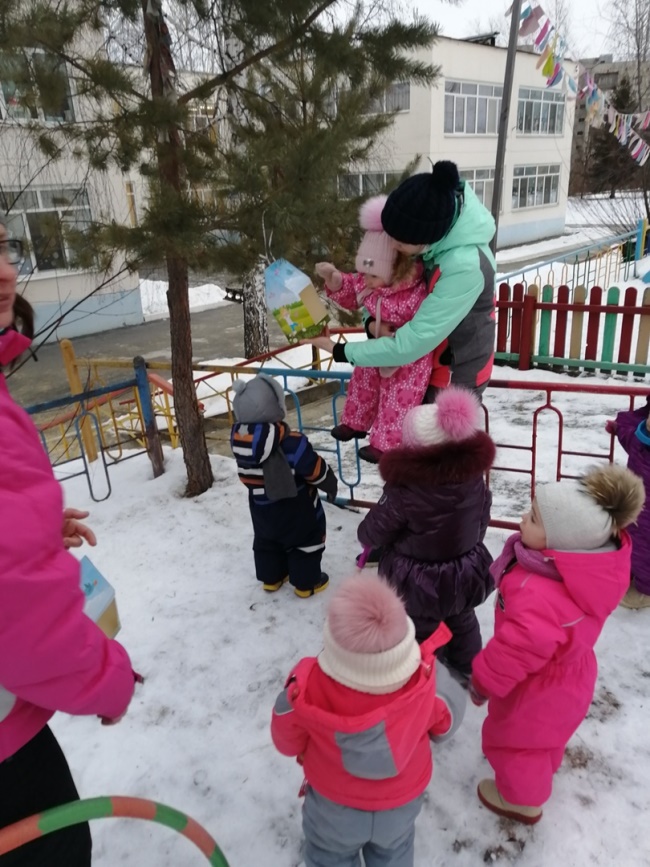 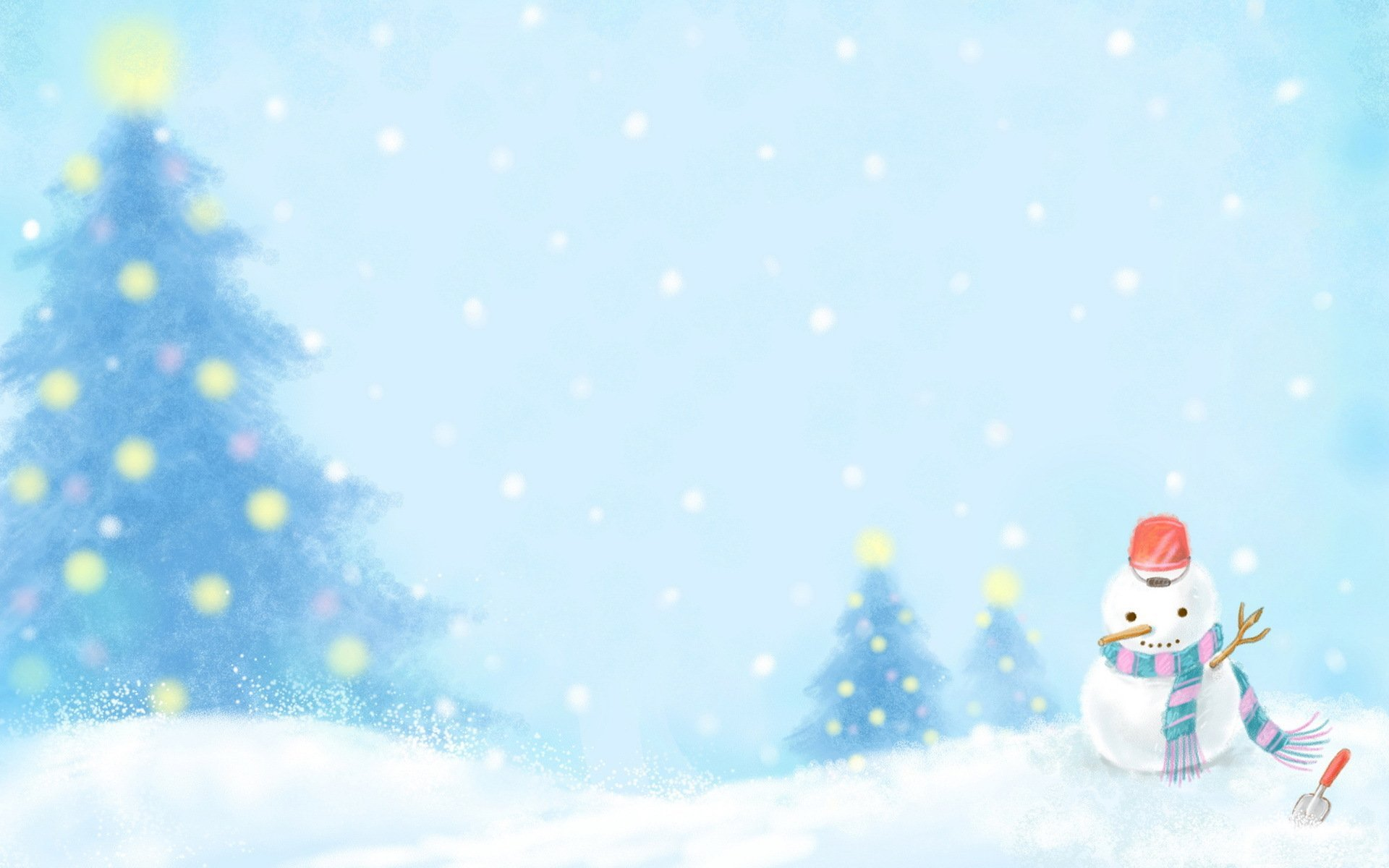 Нашли под ёлочкой настоящие подарки
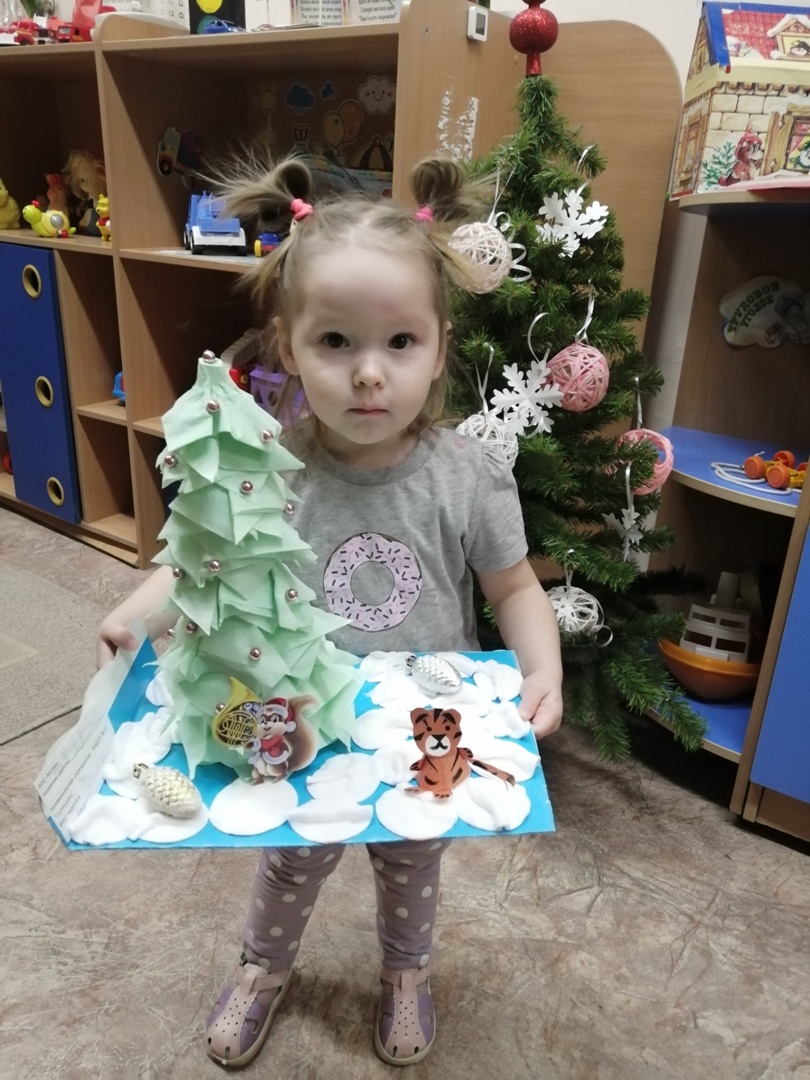 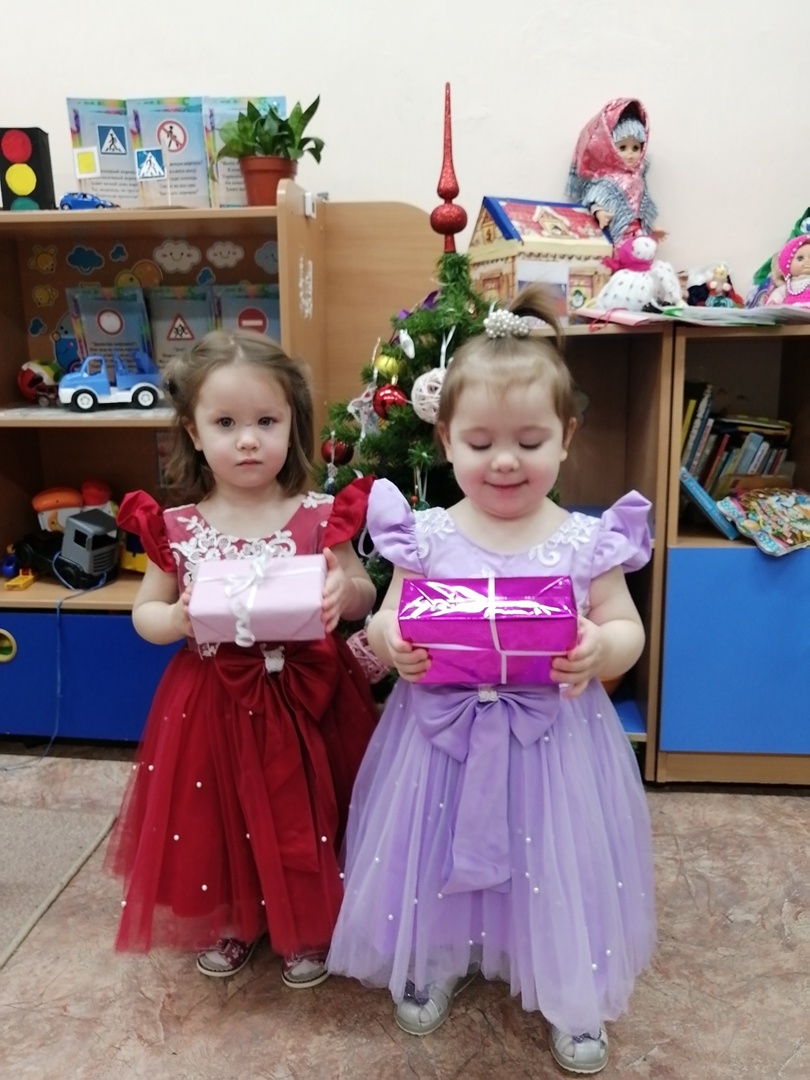 Совместно с родителями делали поделки на конкурс
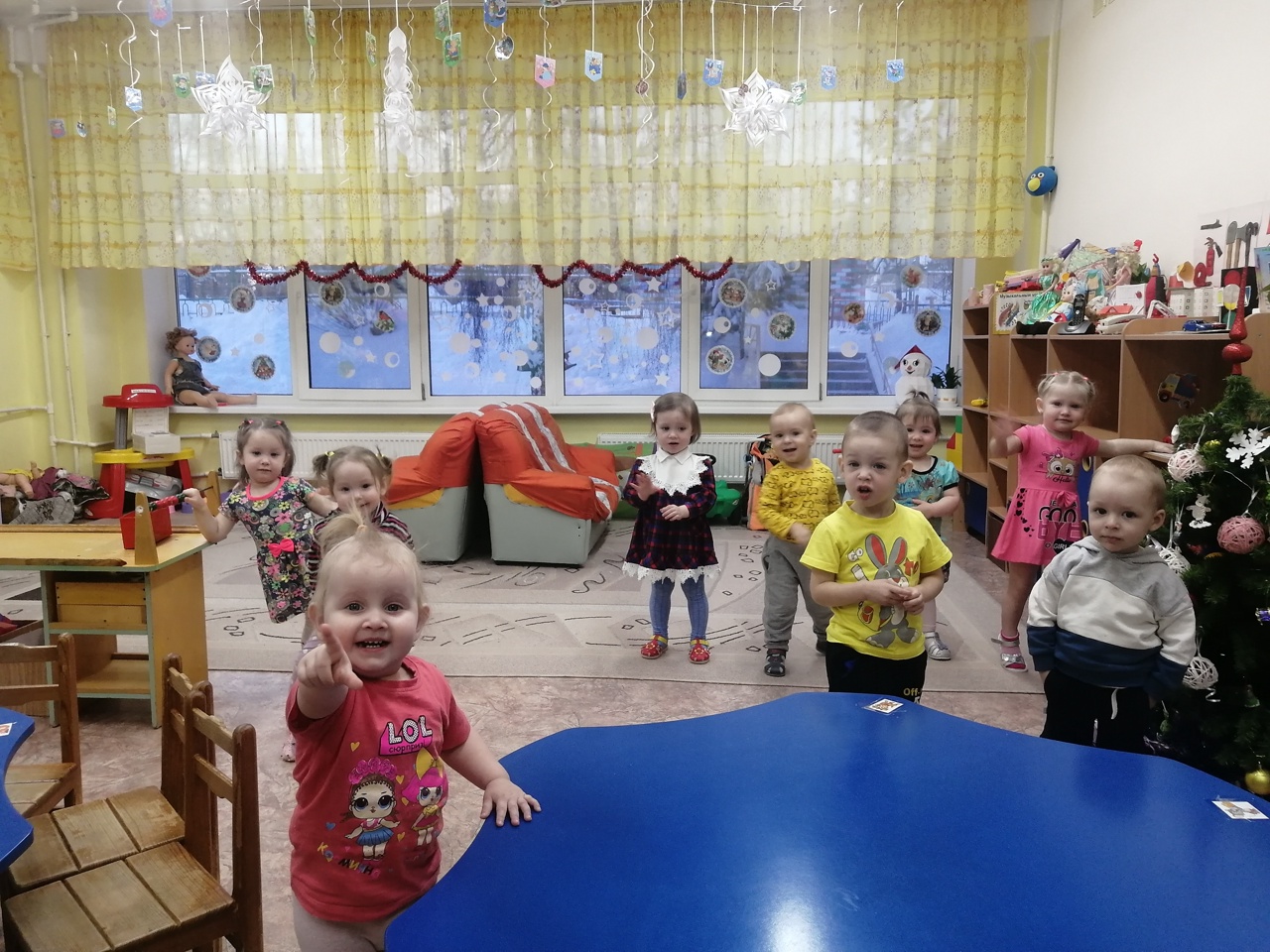 Ну, и, конечно же, с нетерпением ждали Новый Год и записали родителям видео-поздравление под разученную песенку!